Mr. Schwartz’s Earth Science
2014 - 2015
Mr. Schwartz
Born in Topeka
Grew up in good ol’ AC
ACMS
ACHS
Cowley
SC
Biology
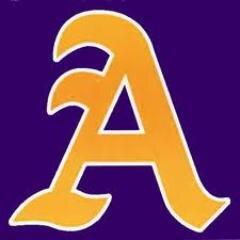 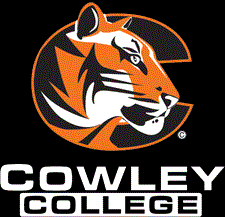 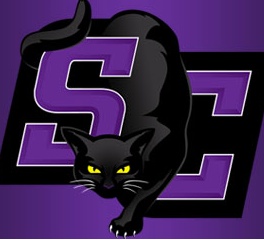 When I’m Not Teaching
Family and Friends
Sports
Soccer
Outdoors
Family
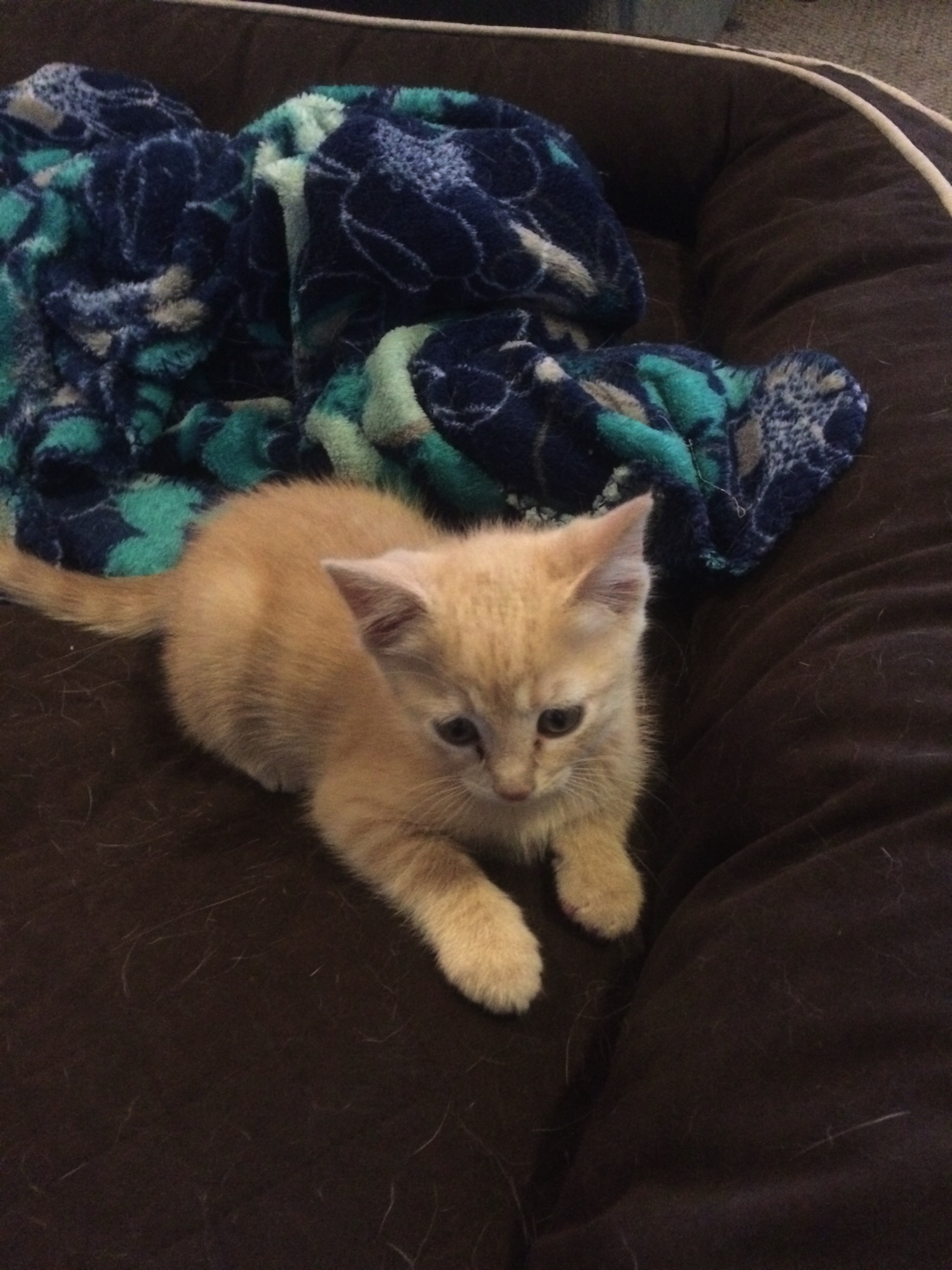 Family
#CamelRideSelfie
Soccer
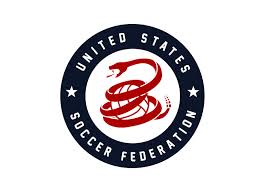 ACHS
Played
Coach
SC
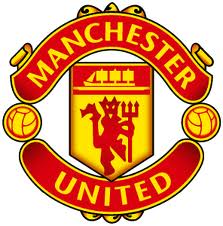 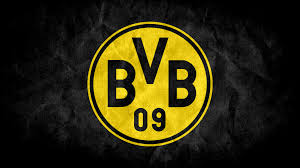 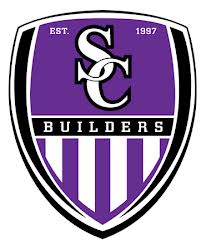 Rules and Expectations
The Three Rules
#1 Be Respectful

#2 Come ready and willing to learn

#3 Get things done
Lab Rules
No horseplay! 
Use equipment correctly, and follow procedures
Sinks
Be safe
Electric plug-ins
Do not put anything in your mouth
Keep things Clean
Doing labs is a privilege
Expectations
Pay Attention
Be Resourceful 
No Electronics 
Ask appropriate Questions
Stay calm and enjoy learning
If you have to think about it, you probably shouldn’t do it.
Emergencies
ALICE
Fire
Tornados
Call Backs
Who are we!!!
Bullpups!!! Bark twice

White Team!!!
Rocks * 3

Pineapple
Know your classroom
Numbers
Desks
Don’t pick at them
Chrome Books
Fungeon
Fungeon
“Fungeon – It’s a fun dungeon”
 Wreck it Ralph
Where anything that is distracting anyone from learning goes
Electronics
Balls
Ect
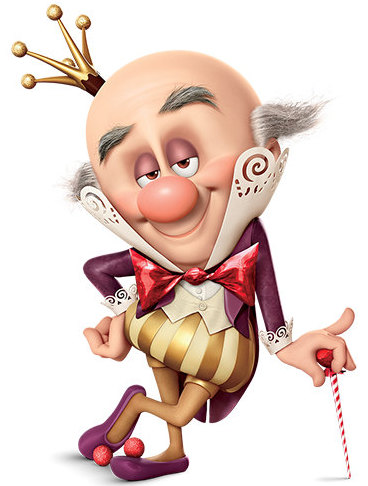 Living Things
5 Plants
Tarantula name Eragog 
Fish name Archimedes 
Do not touch any of the plants or animals
Work Areas
26 Desks
Reading Area
Tables and chairs
7 Lab Stations
Journal Storage
Out of Bounds
The Teacher’s Lab Station
The Teacher’s Desk Area
Both bookshelves
Back room
Cabinets 
Locked
Labeled
Walls
Vocab
Posters
Other Information
Questions???
Explore the Classroom